Guidelines for Authors Publishing in the Canadian Journal of Cardiovascular Nursing



2020
Table of Contents*
General document guidelines
Title page
Abstract
Body
Quotations
Headings
Text citations
Reference list
Where to get more help

*Note: The CJCN uses the 7th edition of the APA Publication manual
2
General Document Guidelines*
Margins: 2.5 cm on all sides
Font Size & Type: 12-pt. font, Times New Roman*
Spacing: double-spaced throughout the paper
Alignment: Flush left
Pagination: The page number appears on the right upper edge, beginning with the title page
Order: Title Page, Abstract, Body, Key Highlights, Acknowledgements, References, Tables, Figures
Note: Manuscript length includes references, tables, figures, illustrations, & references
*NOTE: NEW in APA 7th ed:
Use one space after a period 
increased number of font options: Calibri 11, Arial 11, Lucida Sans Unicode 10, and Georgia 11.
3
Title Page*
Manuscript Title: Upper and lowercase letters, centred on the page.
Author(s): Uppercase and lowercase letters, centred on the line following the title.
Include credentials and institutional affiliation of each author. Refer to
http://www.icmje.org/ethical_1author.html for author guidelines.
Include contact information for
corresponding author.
 Include 4 or 5 key words for search engines.

*NOTE: NEW in 7th ed APA: The running head rules are simplified: The term ‘Running head’: should no longer be prefixed to the running head on the title page; Running heads are not required for student papers
4
Abstract
The abstract is a one-paragraph, self-contained summary of the most important elements of the manuscript.
The abstract begins on a new page (page 2).
Heading: Abstract
<150 words 
Format: The abstract may be a paragraph for a general manuscript. It should not be the same as the introduction found at the beginning of the paper.
If the manuscript is a report of a study, the abstract must use traditional headings (e.g., background, purpose, methods, results, conclusions, &  implications for practice).
5
Body*
Include an introduction. This is different from the abstract. Do not label it as “Introduction” (i.e., no heading required).
Use headings/subheadings within the body (refer to APA 7th ed for formatting).
Include a summary r conclusion, and nursing implications.

*NOTE: new in APA 7th ed: Use of singular “they” or “their” is endorsed as a gender neutral pronoun
6
APA re Quotations
Use direct quotations sparingly.
When a direct quotation is used, always include the author(s), year, and page number.
A quotation of fewer than 40 words is enclosed in double quotation marks and should be incorporated into the formal structure of the sentence
◦e.g., The preference of “female cardiac rehabilitation participants to choose their own exercises was not met” (Moore et al., 1996, p. 192).
A lengthier quotation of 40 or more words should appear without quotation marks apart from the surrounding text, block format, with each line indented 5 spaces from the left margin.
7
APA Headings
APA Headings are used to organize the document and reflect the relative importance of sections
For details re APA’s 5 levels of headings see: https://apastyle.apa.org/style-grammar-guidelines/paper-format/headings
Headings for research papers are generally: background/problem, study purpose, methods (with sub-headings of: design, sample & setting, instruments, procedures, data analysis), results, discussion, implications for nursing practice, conclusion.
8
APA re Text Citations
When the names of the author[s] of a source are part of a sentence, the year of publication appears in parentheses following the identification of the authors
e.g., Moore (1996) also conducted a focus group of women participating in cardiac rehabilitation.

When the authors of a source are not part of the formal sentence structure, both the authors and years of publication appear in parentheses, separated by semicolons
e.g., This model of aging proposes that adaptation is determined by person-environment fit (Lawton, 1998; Strong, 2005). Note: in alphabetical order
9
Text Citations, cont’d:*
Two authors
When a source has two authors, both authors are included every time the sources is cited.

*NOTE: NEW in APA 7th ed: For the first, and subsequent  in-text citation of a work by more than two authors list only the first author, followed by “et al.”
10
APA re Reference List*
Reference list begins on a new page
IMPORTANT: all sources included in the reference list are cited in the body of the paper and all sources cited in the paper are included in the reference list.
References are alphabetical by surnames of the first author.
When there are more than 20*authors include the first six authors’ names, then insert 3 ellipses “…” and add the last author’s name.

*NOTE: NEW in APA 7th ed: 
The reference section lists up to 20 authors for a single work
11
Reference List, cont’d:
Journal article example:

Smith, G., & Jones, S. (2013). The day the dog stood still. Journal of Pet Activities, 3, 415-418.
Only include the issue number of a journal if each issue begins on page 1. The issue appears in brackets after the volume and is not italicized (e.g., 3(8), 415-418.)
Italicize titles of periodicals, volumes, and books.
Use a hanging indent.
12
Reference List, cont’d:
For electronic sources give authors names, date of publication, title, URL
Example:
Health Canada. (2002). Women’s health strategy.
http://www.hc-
 	sc.gc.ca/english/women/womenstrat.htm.
Do not include retrieval date unless the source material may change over time.

*NOTE: NEW in APA 7th ed: 
URLs are no longer preceded by “Retrieved from,” unless a retrieval date is needed.
13
Reference List, cont’d:
If your reference has a DOI, include it.

Example:

Patel, V., & Jenkins, R. (2012). Putting evidence into practice: the PLoS Medicine series on global mental health practice. PLoS Medicine, 9(5), 44. https://doi.org/10.1371/journal.pmed.1001226

*NOTE: NEW in APA 7th ed: 
Journal DOIs are now displayed as a doi.org URL instead of with the “DOI:” prefix.
14
Reference List, cont’d:
Entire book* example:

Price, P. (2014). The day the dog stood still. Westinghouse.
Chapter in an edited book example:
Smith, J. (2014). How do dogs communicate? In P. Price
& B. Jones (Eds.), The day the dog stood still (pp. 5-7). Mosby.
Note: Do not put “publishing” or “company” after the publisher.
If the author is also the publisher (e.g., a publication from CNA), put the word “Author” as the publisher.

*NOTE: NEW in APA 7th ed: Book references omit publisher location
15
Where to Get More Help
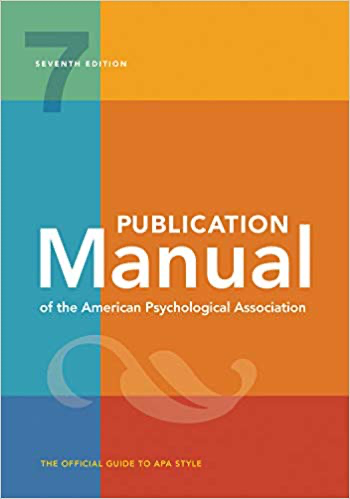 Publication Manual of the American Psychological Association, 7th edition (2020)


www.apastyle.org

Google it!

Contact the CJCN Editor
16